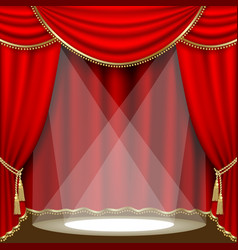 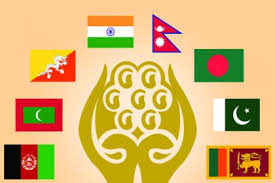 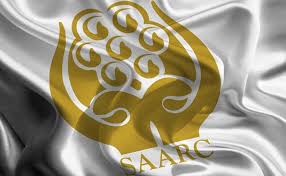 নির্দেশনা স্লাইড
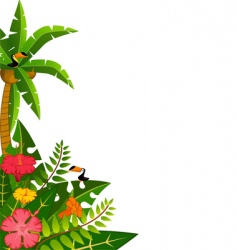 এই পাঠটি শ্রেণীকক্ষে উপস্থাপনের সময় প্রয়োজনীয় নির্দেশনা অনুযায়ী স্লাইডের  নিচে অর্থ্যাৎ slide Note-এ সংযোজন করা হয়েছে। আশা করি সম্মানিত শিক্ষকগণ পাঠটি উপস্থাপনের পূর্বে উল্লেখিত Note দেহে নিবেন ।এছাড়া ও শিক্ষক প্রয়োজনবোধে তার নিজস্ব কৌশল প্রয়োগ করতে পারবেন।
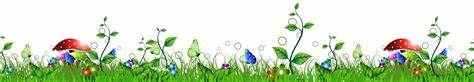 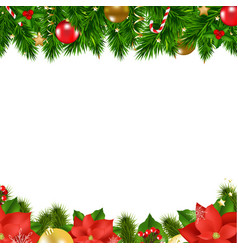 স্বাগতম
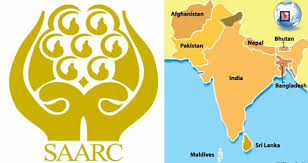 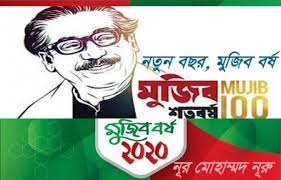 পরিচিতি
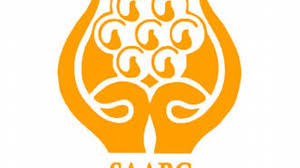 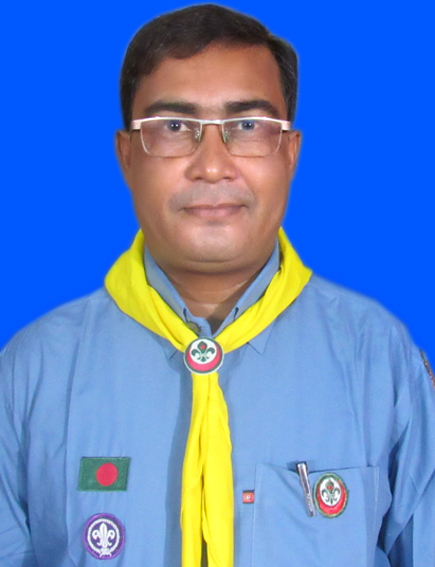 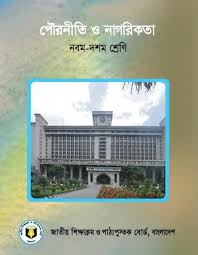 মোঃমেহেদুল ইসলাম
                শারীরিক শিক্ষক
 মাহমুদপুর উচ্চ বিদ্যালয়,ক্ষেতলাল,জয়পুরহাট।
 mehedulislam190179@gmail.com
        01725998477
শ্রেণী- নবম/দশম
      বিষয়-  পৌরনীতি ও নাগরিকতা
      অধ্যায়- একাদশ
     পাঠ-     ১ম-সার্ক
     সময়-   ৫০মিনিট
    তারিখ-  ০১/০১/২০২১
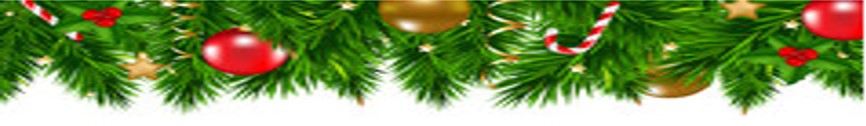 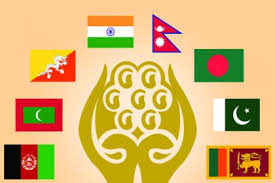 ছবিগুলোতে তোমরা কি দেখতে পাচ্ছো?
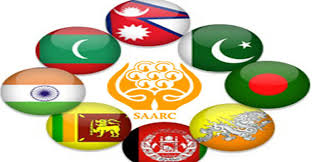 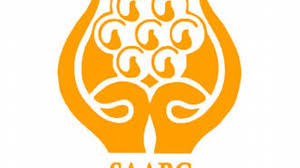 সার্কভুক্ত আটটি দেশের  নামের চিত্র?
পাঠ শিরোনাম
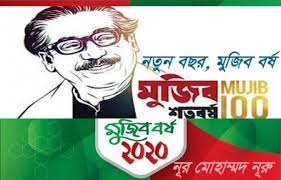 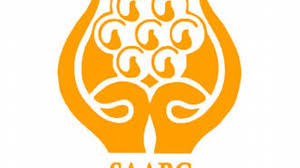 সার্ক বাংলাদেশ ও আন্তজার্তিক সংগঠন
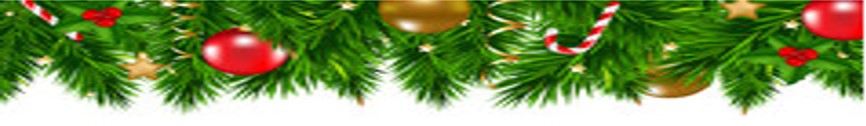 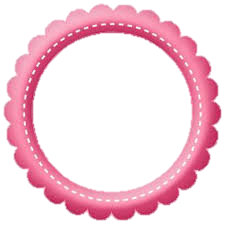 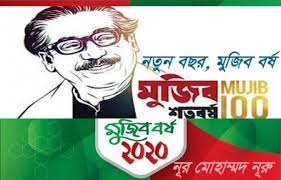 শিখনফল
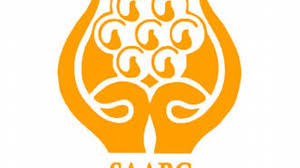 ১
সার্ক সম্পর্কে শিক্ষার্থীরা বলতে পারবে
২
সার্কের গঠন ও উদ্দেশ্য সম্পর্কে ব্যাখ্যা করতে পারবে।
সার্কের সাথে বাংলাদেশের সম্পর্কে বিশ্লেষন করতে পারবে
৩
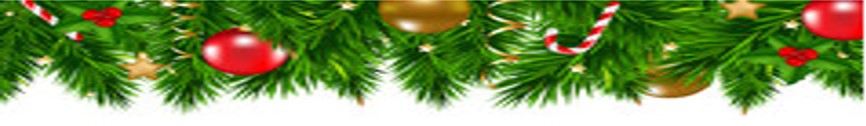 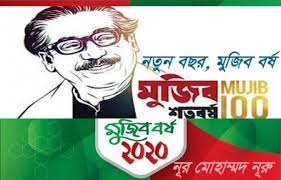 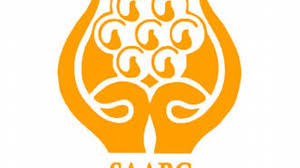 সার্ক কি
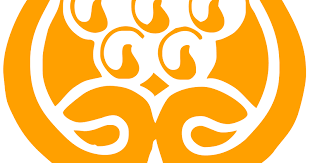 সার্কের পুরো নাম এশীয় আঞ্চলিক সহযোগিতা সংস্থা (South Asian Association for Regional Cooperation)। শুরুতে এটি দক্ষিন এশিয়ার সাতটি উন্নয়নশীল রাষ্ট্র নিয়ে গঠিত হয় । পরবর্তীকালে আফগানিস্থান এর সদস্যভুক্ত হয়। সদস্য রাষ্ট্রগুলোর পারস্পারিক সহযোগিতায় ভিত্তিতে তাদের অর্থনৈতিক, সামাজিক্‌ সাংস্কৃতিক ও রাজনৈতিক অগ্রগতি সাধনের লক্ষ্যে এটি প্রতিষ্ঠিত হয়েছে।সার্ক এটি আঞ্চলিক উন্নয়ন সংস্থা।
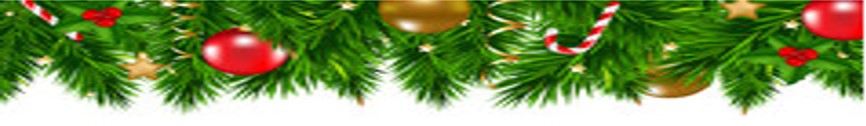 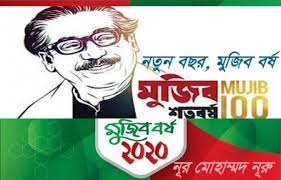 একক কাজ
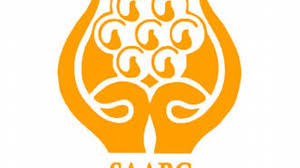 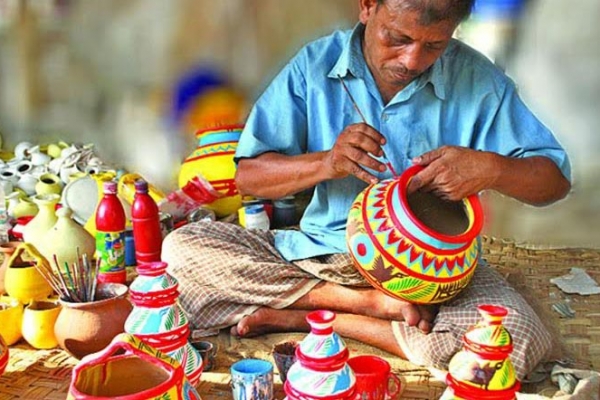 সময়-৫মিনিট
SAARC- পুর্নরুপ কী লিখ?
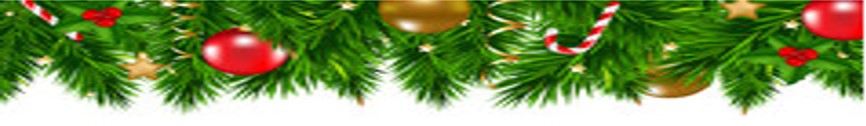 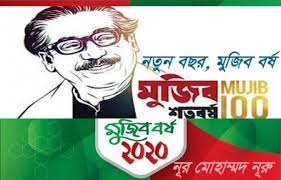 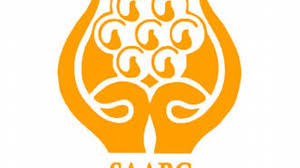 সার্কের গঠন ও উদ্দেশ্য
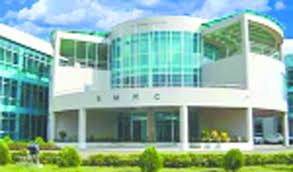 ১৯৮৫ সালের ৮ই ডিসেম্বরে ঢাকায় সার্কের প্রথম সম্মেলনে অনুষ্ঠানের মধ্য দিয়ে এর যাত্রা শুরু হয়। বর্তমানে এর সদস্য রাষ্টের সংখ্যা আটটি। রাষ্ট্রগুলোর হলো-বাংলাদেশ,নেপাল,কাঠমুন্ডু,মালদ্বীপ,ভুটান,ভারত,পাকিস্থান,শ্রীলংকা,ও আফগানিস্থান।
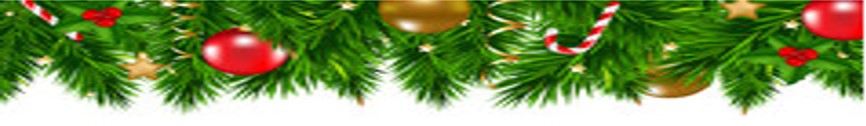 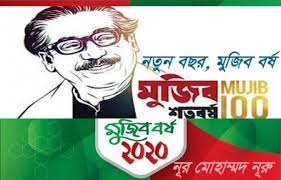 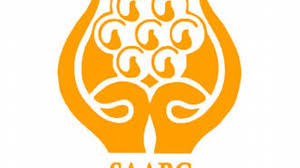 সার্কের গঠন ও উদ্দেশ্য
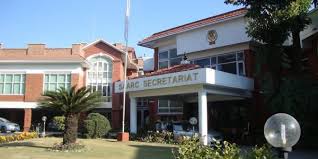 সার্কের প্রাতিষ্ঠানিক কাঠামোতে পাঁচটি স্তর আছে।এগুলো হলো -১) রাষ্ট্র ও সরকারের প্রধান্দের শীর্ষ সম্মেলন ২) পররাষ্ট্রমন্ত্রীদের সম্মেলন,৩) স্ট্যান্ডিংকমিটি,৪) টেকনিক্যাল কমিটি এবং ৫) সার্ক সচিবালয়। এগুলোর মাধ্যমে সার্কের  বিভিন্ন কর্মকান্ড সম্পাদন করা  হয়ে থাকে।
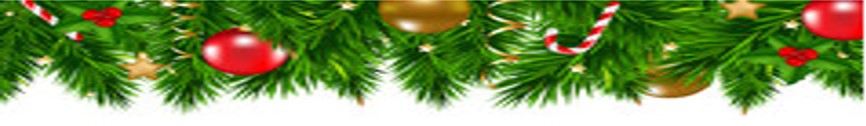 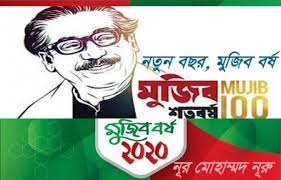 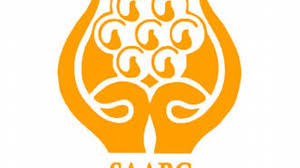 সার্কের গঠন ও উদ্দেশ্য
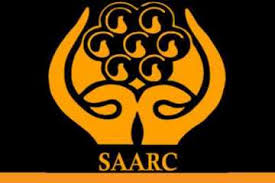 সারক সচিবালয় নেপালের রাজধানী কাঠমুন্ডুতে  অবস্থিত । এর প্রধানকে  বলা হয় সেক্রেটারি জেনারেল । প্রতি বছর সার্কভুক্ত দেশগুলোর প্রধানদের নিয়ে সার্ক শীর্ষ সম্মেলন অনুষ্টিত হয়। সার্ক দক্ষিন এশিয়ার  দেশগুলোর প্রায় ১৫০ কোটি জনগনের আশা-আকাঙ্গার প্রতীক।
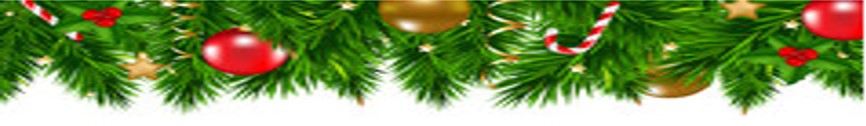 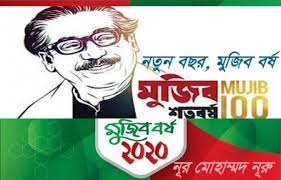 জোড়ায় কাজ
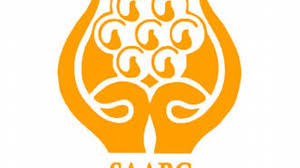 সময়-৭মিনিট
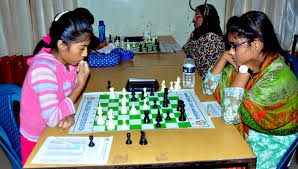 জাতিসংঘের সম্মেলন সম্পর্কে কি জান লিখ?
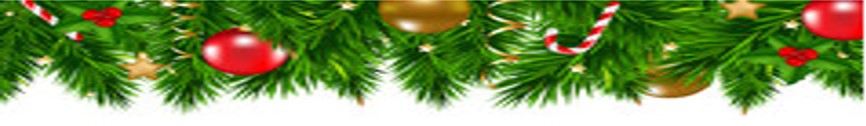 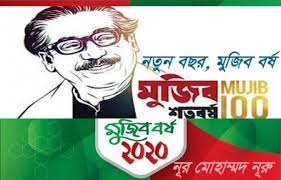 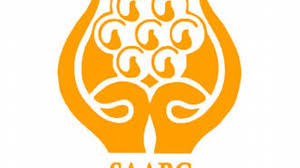 সার্কের   উদ্দেশ্য
সার্ক গঠনের নিদিষ্ট কিছু উদ্দেশ্য আছে সেগুলো নিম্নরুপ;  
           ১-সার্কভুক্ত দেশগুলোর মধ্যে জনগনের জীবনযাত্রার মানোন্ন্যন করা;
           ২- এ অঞ্চলের অর্থনৈতিক ও সামাজিক উন্নয়ন এবং সাংস্কৃতির বিকাশ করা।
           ৩- দক্ষিন  এশিয়ার দেশগুলোরকে জাতীয়ভাবে আত্তনির্ভরশীল করে তোলে ।
           ৪- এ অঞ্চলের রাষ্ট্রগুলোর সাধারন স্বাথে শানুভুত ও সহযোগতা বৃদ্ধি করা।
           ৫-বিভিন্ন আন্তজার্তিক সংস্থার সাথে সহযোগিতার সম্পর্ক স্থাপন ;
           ৬- সার্কভুক্ত দেশগুলোর মধ্যে ব্রাজমান বিরোধ ও সমস্যা দূর করে ;
           ৭- দেশগুলোর সার্বভৌমত্ব ও ভৌগোলিক অখন্ডতার নীতি মেনে চলা;
           ৮-অন্য দেশের অভ্যন্তরীণ বিষয়ে হস্তক্ষেপ না করা;
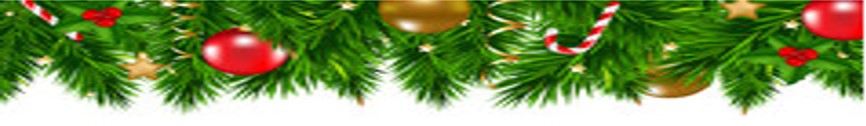 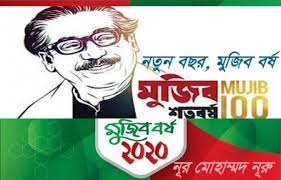 দলীয় কাজ
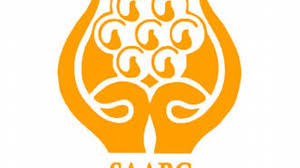 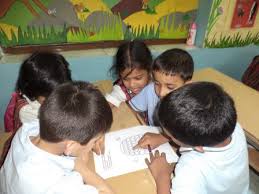 সময়-১০মিনিট
জাতিসংঘ কোন ধরনের সংস্থা বুঝিয়ে লখ?
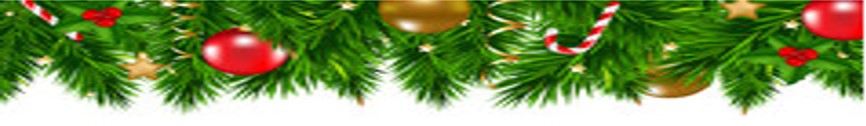 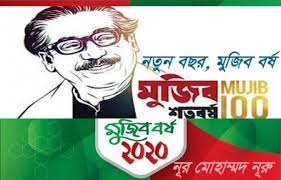 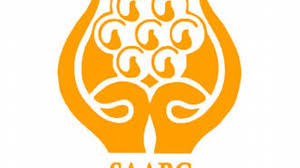 মূল্যায়ন
সার্কের পুরো নাম কি ?
২) সার্কের প্রধানকে কি বলা হয়? 
৩) সার্ক কবে প্রতিষ্টিত হয়?
৪) কত সালে কমনওয়েলথ প্রতিষ্ঠিত  হয়?
৫)কমনওয়েলথের প্রধানকে কি বলা হয় ?
৬)বর্তমানে জাতি সংঘের সদস্যসংখ্যা কত ?
৭)সার্কের সচিবালয় কোথায় অবস্থিত? 
৮)জাতি সঙ্ঘের কয়টি শাখা আছে ?
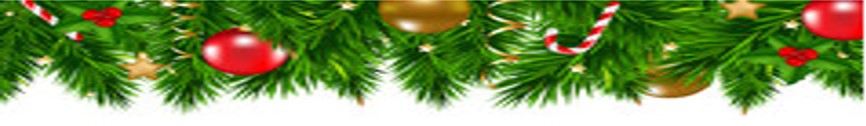 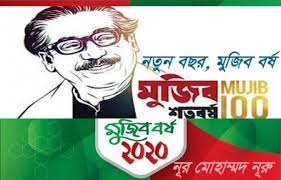 বাড়ির কাজ
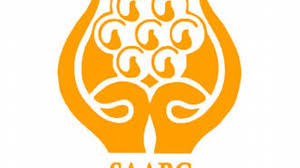 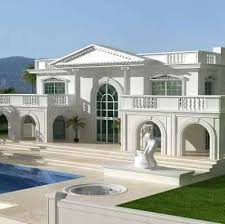 =OIC  এর উদ্দেশ্য সম্পর্কে তোমরা কি জান লিখে নিয়ে আসবে
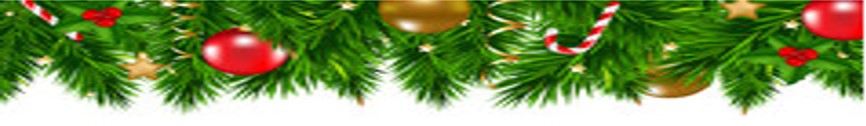 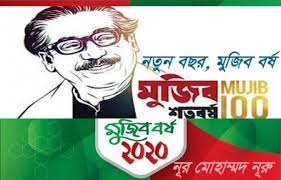 মাল্টিমিডিয়া ক্লাস শেষে সবাইকে ধন্যবাদ
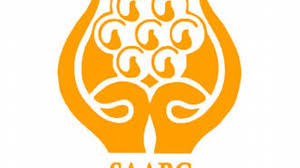 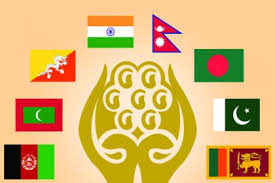 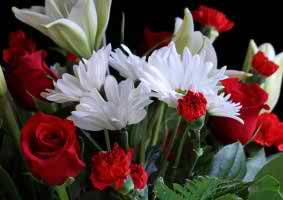 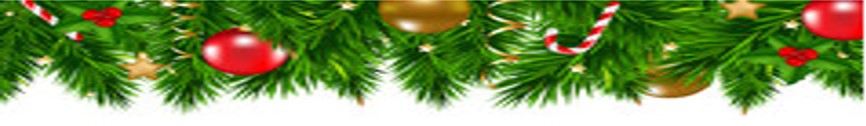